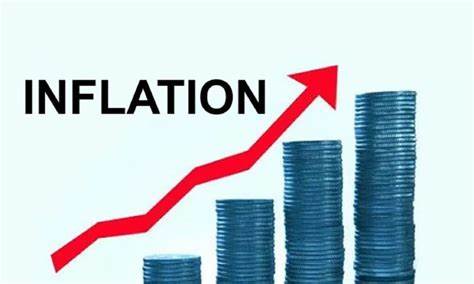 US Economic Update
Walnut Creek Rotary Club

June 20, 2023
Jon Haveman, Ph.D.
NEED
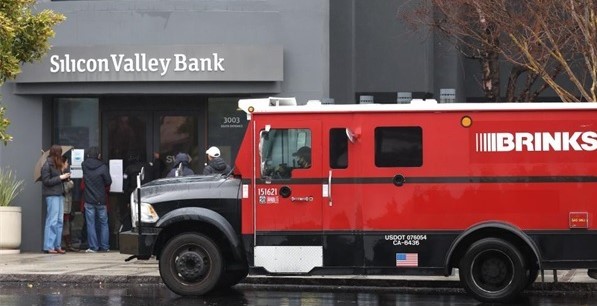 1
National Economic Education Delegation
Vision
One day, the public discussion of policy issues will be grounded in an accurate perception of the underlying economic principles and data.

Mission
NEED unites the skills and knowledge of a vast network of professional economists to promote understanding of the economics of policy issues in the United States.

NEED Presentations
Are nonpartisan and intended to reflect the consensus of the economics profession.
2
Who Are We?
Honorary Board: 54 members
2 Fed Chairs: Janet Yellen, Ben Bernanke
6 Chairs Council of Economic Advisers
Furman (D), Rosen (R), Bernanke (R), Yellen (D), Tyson (D), Goolsbee (D)
3 Nobel Prize Winners
Akerlof, Smith, Maskin
Delegates: 652+ members
At all levels of academia and some in government service
All have a Ph.D. in economics
Crowdsource slide decks
Give presentations
Global Partners: 48 Ph.D. Economists
Aid in slide deck development
3
Where Are We?
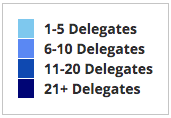 4
Available NEED Topics Include:
US Economy
Healthcare Economics
Climate Change
Economic Inequality
Economic Mobility
Trade and Globalization
Minimum Wages
Immigration Economics
Housing Policy
Federal Budgets
Federal Debt
Black-White Wealth Gap
Autonomous Vehicles
Healthcare Economics
5
Credits and Disclaimer
This slide deck was authored by:
Jon D. Haveman, NEED
Scott Baier, Clemson University
Geoffrey Woglom, Amherst College (Emeritus)
Brian Dombeck, Lewis & Clark College
Doris Geide-Stevenson, Weber State

Disclaimer
NEED presentations are designed to be nonpartisan.
It is, however, inevitable that the presenter will be asked for and will provide their own views.
Such views are those of the presenter and not necessarily those of the National Economic Education Delegation (NEED).
6
Outline
Economic Indicators
Inflation/Federal Reserve
Federal Debt
7
Economic Indicators
8
Headline: July 28, 2022
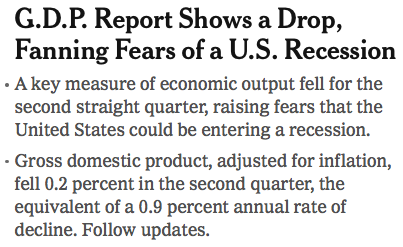 Old news….
9
GDP: Quarterly Growth
Q3-2022: 3.2%
Q4-2022: 2.6%
Q1-2023:	1.3%
10
[Speaker Notes: Graph: gdp_pot_grow.png

The Point: From 1990 – 2007, average annual US GDP growth pre-crisis is 2.94%. However, post-crisis US GDP growth is 2.19% (0.75 percentage points lower). Why is has the recovery been sluggish?

Note: At the recession’s height, the gap between quarterly GDP growth and potential growth was 2.5 percentage points.]
GDP Trajectory: Pandemic Plunge!
GDP is:
$0.4 Trillion below 2019 forecast.
$1.2 Trillion ABOVE 2019-Q4 level.
11
Retail Sales Remain Elevated!
12
Contributions to GDP: Government
13
[Speaker Notes: Since 2010, average government spending growth is shrinking, resulting in a negative average contribution to GDP growth post-recession of -0.8 percentage points
Note that average quarterly government spending growth is 0.42% from 1990-2007 and -0.17% in 2010+ (annualized, 1990-2007 = 1.68%; 2010+ = -0.70%).]
Employment
14
Monthly Changes in Nonfarm Employment
March:	217,000
April:     	294,000
May:	339,000
NYT Recession Q
15
[Speaker Notes: PAYEMS.png]
Employment Gap
3.7 Million ABOVE February, 2020.
4.9 Million BELOW where we should be.
16
[Speaker Notes: payroll_recent.png]
Where Have All the Workers Gone?
2.8 million below where we should be
17
How Are Things Where You Are?
18
More slides like this:
www.NEEDEcon.org/LocalGraphs
19
Inflation
20
Inflation: Latest Figures – 4%
21
Source: NYTimes.com, Bureau of Labor Statistics
Inflation in the Last 6 Months – Close to 3%!
22
Inflation is Not just a U.S. Problem
23
Supply Chains
24
Import Price Inflation WAS High
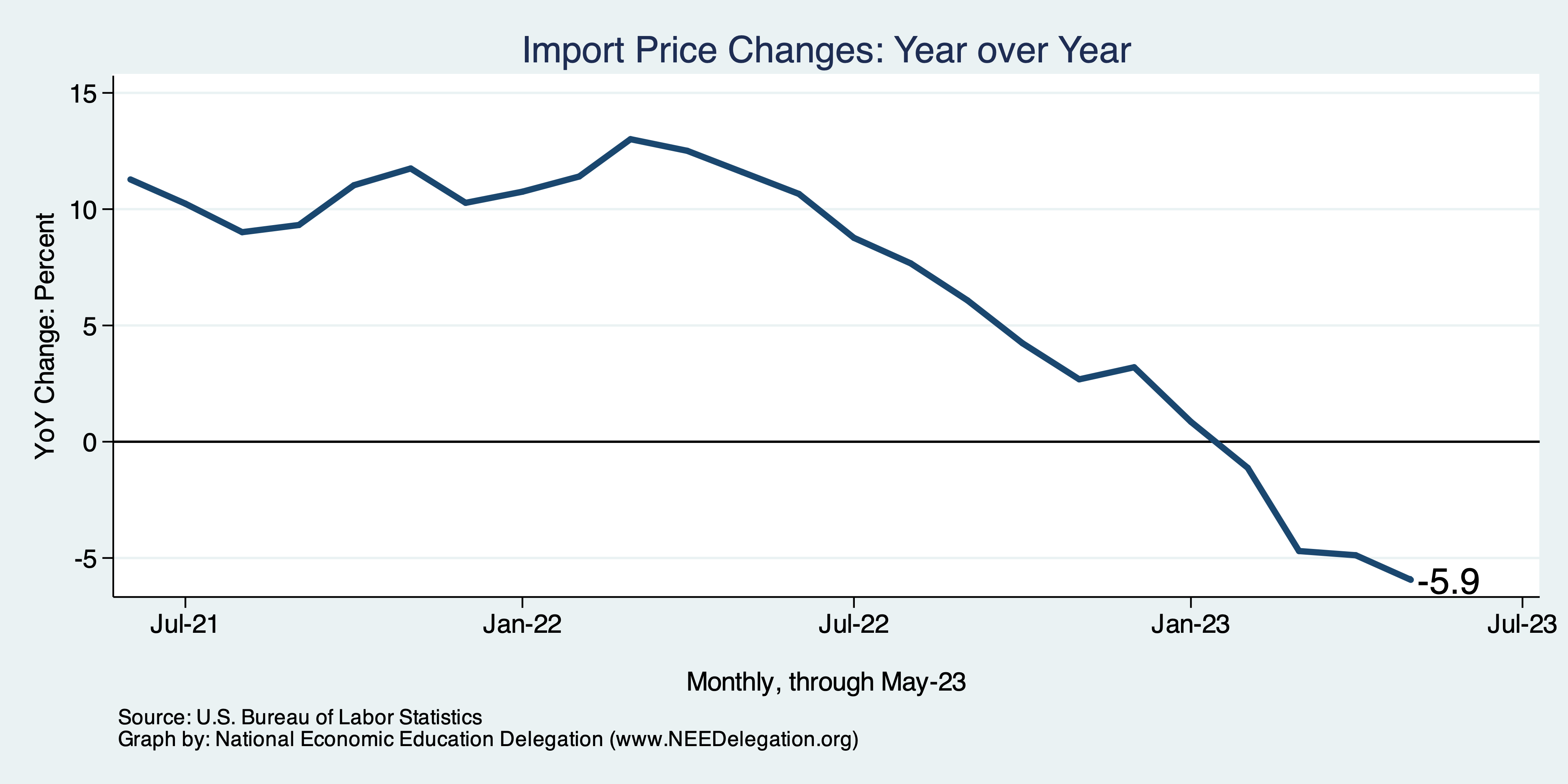 Inflation – Imported Products: 9-10%
25
Corporations Have Pricing Power!
Corporate Profits
26
My Thoughts on the Sources of Inflation
Supply Chain issues were significant – less so now.
Import price inflation was high – negative now.
Composition of spending changed significantly.
Is now bouncing back, as are prices.
Corporations have used the cover of inflation to raise prices more.
But there was too much total spending.
Fiscal stimulus led households to increase saving over 2021 by more than $2 trillion. Strong retail sales numbers suggest they are prepared to spend it.
Whose to Blame:  ARP possibly too big, but the Fed could have acted sooner.

Bottom line: Recovery from a dramatic economic disruption is seldom painless.
27
What’s the Fed Doing About It?
28
Federal Funds Rate – Recent Activity
Expect a Pause in Rate Increases
29
Mortgage Rates
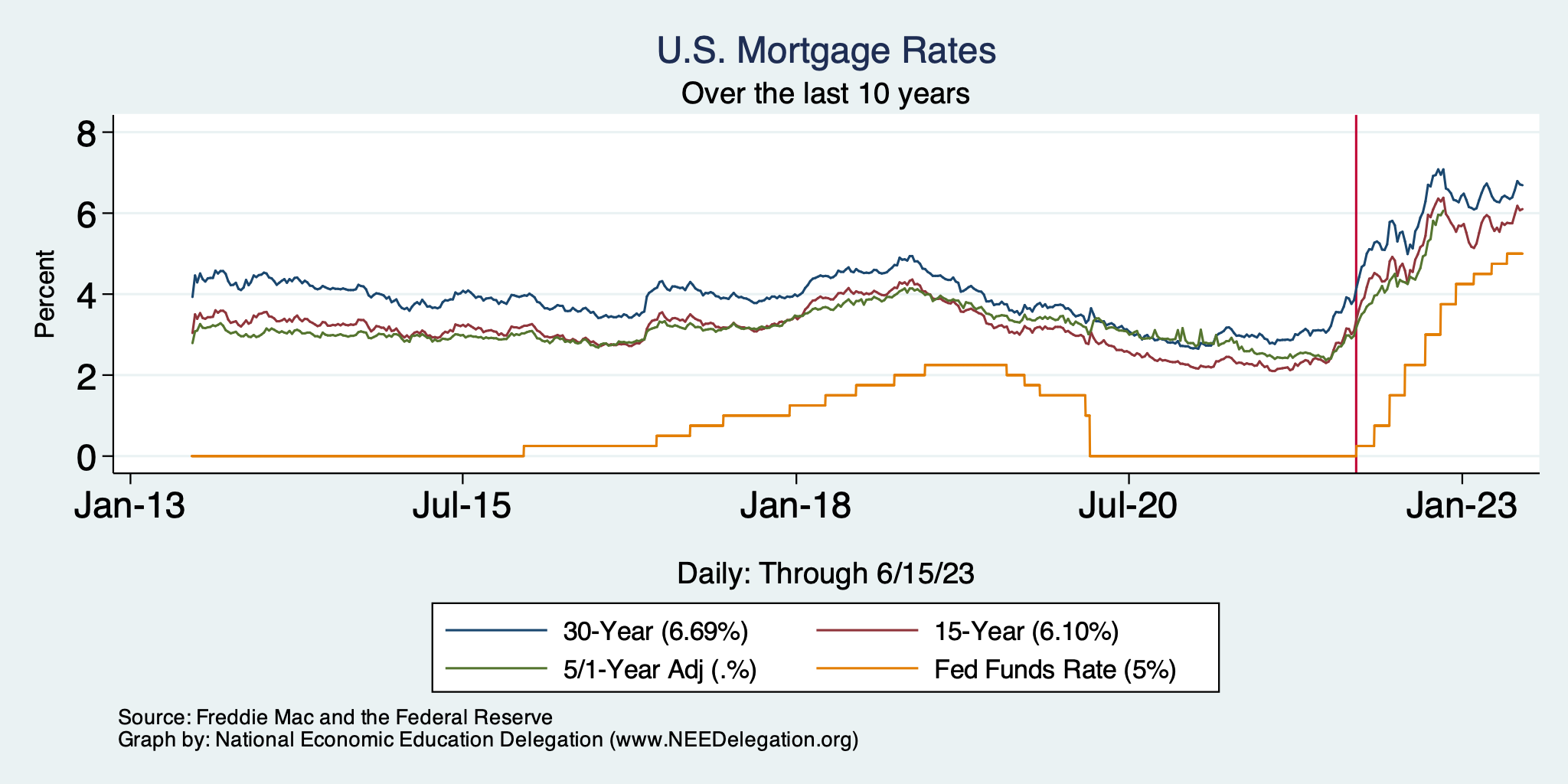 30
Home Prices … Depends on Where You Are
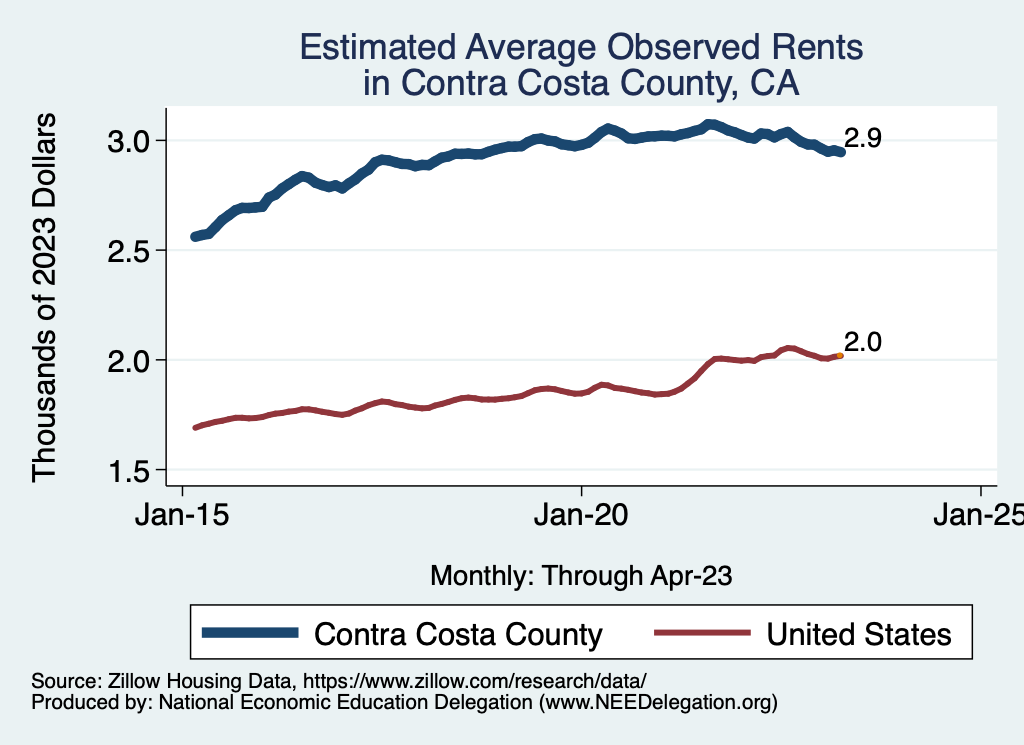 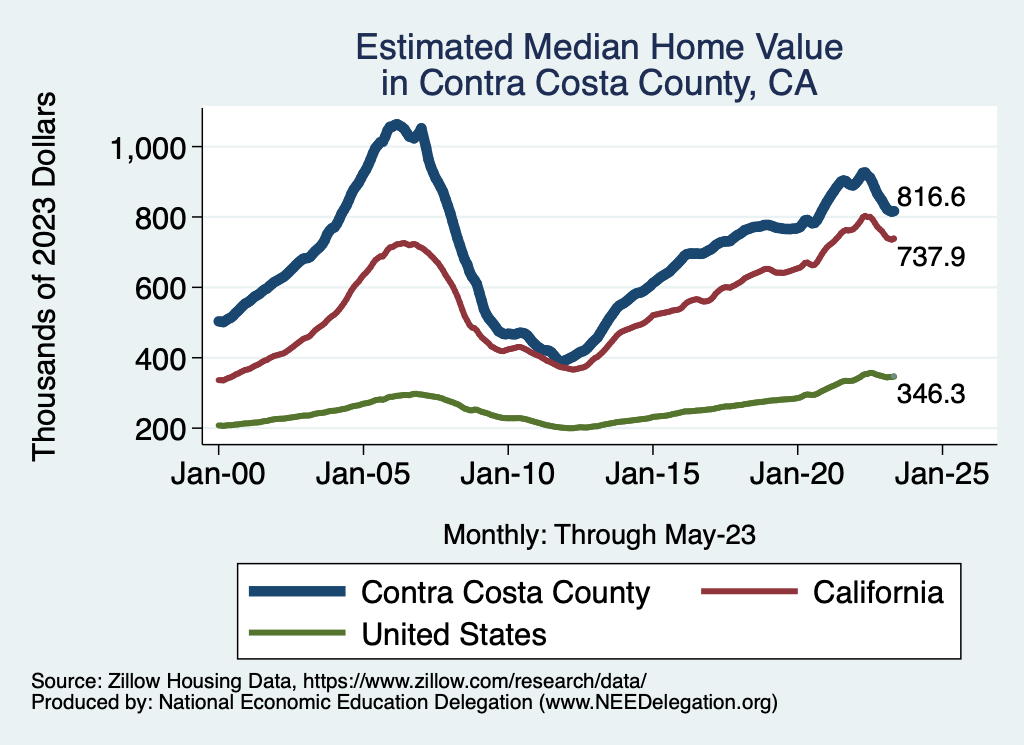 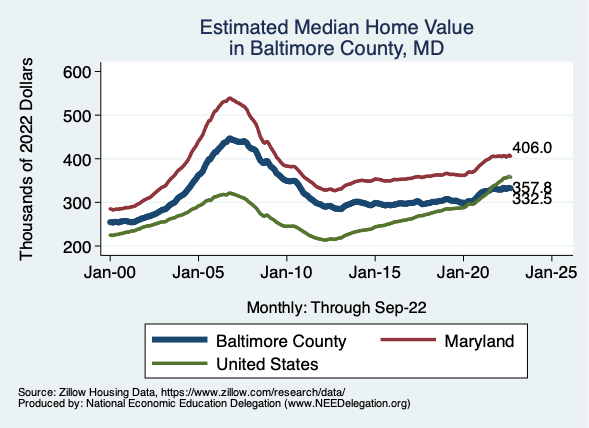 31
[Speaker Notes: Charts:
homeprices_recession.png
housing.png]
What About the Debt?
32
Aftermath of Debt Conflict
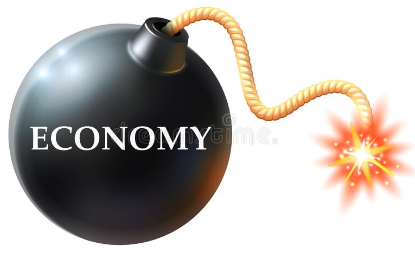 33
The Federal Debt is Becoming A Problem
34
Takeaways
Is a recession on the horizon? 
Perhaps, but shallow?
Many indicators are still in the black.
2021-Q1 GDP growth was ok!
Employment growth is solid.
Threats to continued growth:
If inflation starts to rise again, which seems unlikely.
Layoff contagion.
Bullets dodged:
Debt negotiations.
Banking crisis.
Inflation (shhh….)
Thank you!
Any Questions?


www.NEEDEcon.org
Jon Haveman, Ph.D.
Jon@NEEDEcon.org

Contact NEED: info@NEEDEcon.org

Submit a testimonial:  www.NEEDEcon.org/testimonials.php

Become a Friend of NEED:  www.NEEDEcon.org/friend.php
36